Massachusetts All-Payer Claims Database:Technical Assistance Group (TAG) November 12, 2013
1
AGENDA
Highlight of the Month:

VERSION 3 TESTING
2
VERSION 2 WRAP UP
SEPTEMBER 2013 DATA 

RESUBMISSIONS IN VERSION 2
3
TESTING VERSION 3.0
TESTING PROCESS
 April, September, October Timeframes
 Reports are being posted to INET
 Small File Acceptance

 EDIT TESTING
Category A Edits
Category B and C Edits
Version 3.0 Production  Due THIS MONTH for October Data!
4
EDIT UPDATE REVIEW
VERSIONING EDITS
RACP EDITS
TME EDITS
GIC/DOI EDITS
DBA EDITS
FLAG INDICATOR EDITS
WARNING EDITS
5
EDIT ISSUES
Double Counting Errors
TME OrgID Errors
Product Table Value Errors
Provider Zip Code Errors
Date of Service Errors
6
FIELD EDIT REPORT
Percent Passed Calculation



Required when Submitter is identified as a Risk Holder Submitter and ME060 = A, I, O or P and Member = Subscriber
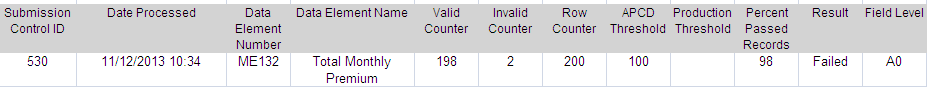 7
VERSION 3.0 VARIANCES
PROCESS

LIAISON/MANAGER REVIEW

VERSION 2 AS BASE NOT STANDARD
8
DATA VALIDATION  MOVES  INTO  	ADMINSTRATIVE SIMPLICFICATION PROJECTS
9
Data Validation – Multi-prong Approach
Today
Jan 14
Jun 14
ConnectorRisk Adjustment
Extracts for Model Development
BeginOperations
Dry Run
Simulation
Data Validation
ACA Level II
GICData WarehouseReplacement
Data Validation -Two Phases
ISASigned
GIC Data
Begins to Flow
HPCCost Trend
Data Validation
Initial Report
Consulting Contract: Lewin Group
CHIADollar Fields Validation
Data Validation
Administrative Simplification as of October 2013
Jun 13
Jan 14
Jan 15
Jun 14
DPHResearch by Multiple Bureaus
Multiple Extracts
Single Extract to Serve Multiple Uses
ConnectorRisk Adjustment
Extracts for Modeling
Ver 3Data
Validation
Operations
Simulation
GICData Warehouse Replacement
Ver 3Data
ISA
Data Validation
HPCCost Trend
Validation
First Report
CHIA/HAFTME
Data Validation
Ver 3Data
Migration
CHIA/HSPWebsite
Specifications
Migration
DOIQuarterly Reporting
Data Validation
Ver 3 = Version 3 APCD Data Submission Guidesbeing implemented Nov 2013.  Includes data elements for TME, GIC and Connector
MassHealthReporting/Benchmarks
Specifications
OSACh 224 Reporting
Specifications
WRAP-UP
QUESTIONS?
12
TAG SCHEDULE
December 10 at 2:00 PM

January 14 at 2:00 PM
13
QUESTIONS
Questions emailed to APCD Liaisons
Questions emailed to CHIA 
	(CHIA-APCD@state.ma.us).  
Questions on the Data Release and Application emailed to CHIA (apcd.data@state.ma.us)
14